Sistemsko programiranje
Predstavitev projekta: Alarm
Matej Filipović
Opis
Aplikacija namenjena enostavnemu pošiljanju sms sporočila čez določen čas na izbrano številko.

Android
Od 4.0 (Ice Cream Sendwich)
Do 4.3 (Jelly Bean)
Grafičen izgled
Namestitev
Uporabniki na svoj mobilni telefon naložijo Alarm.apk datoteko

Potrdimo da aplikacija uporablja:
nastavitev alarma
pošiljanje plačljivih sms sporočil

Po potrditvi se aplikacija namesti
Uporaba aplikacije
Izberemo čez koliko časa naj se pošlje sms
Vpišemo številko (oblike +386 41 234 567)
Vpišemo vsebino sporočila
Kliknemo „Zaženi“
Opozorila
Aplikacija nas opozarja če:

Telefonska številka ni vnesena
Telefonska številka ni pravilne dolžine
Telefonska številka ni pravilnega formata 
Če vsebina sporočila ni vnesena
Po poslanem sporočilu se nam na dnu aplikacije izpiše: 

Pošiljanje sporočila čez (čas), na številko: (telefonska številka), z vsebino: (vsebina sms sporočila)
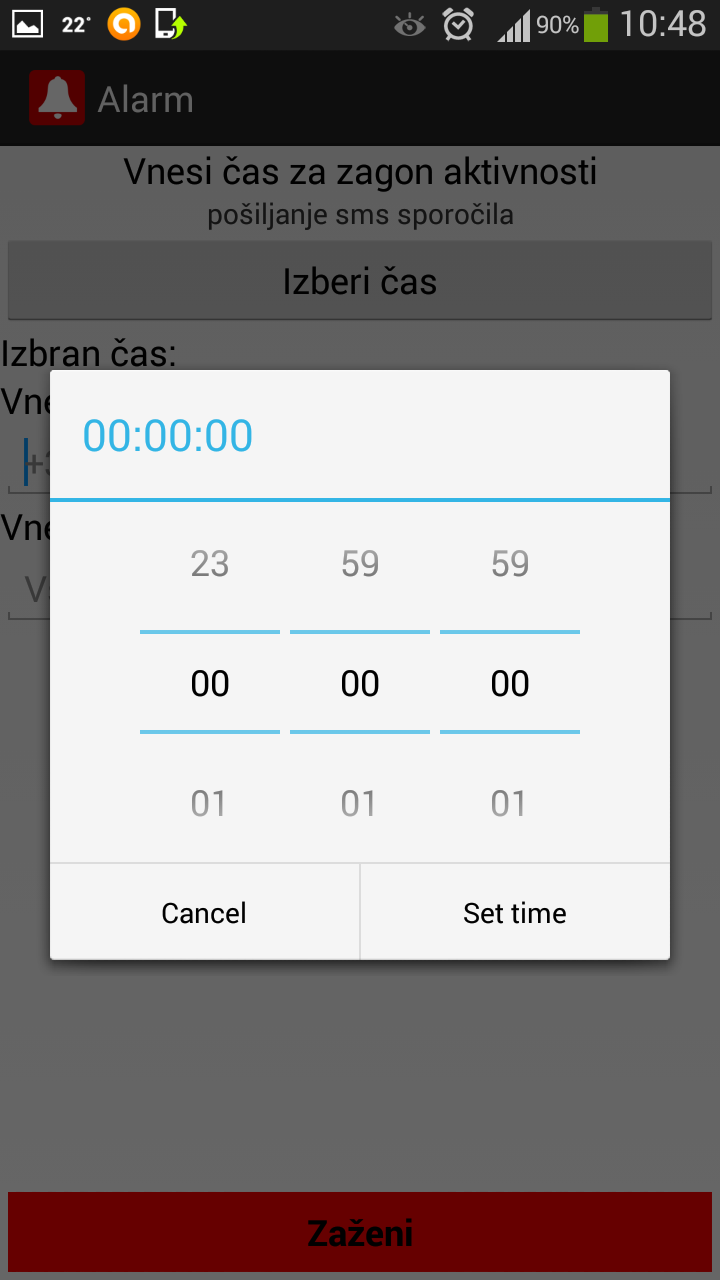 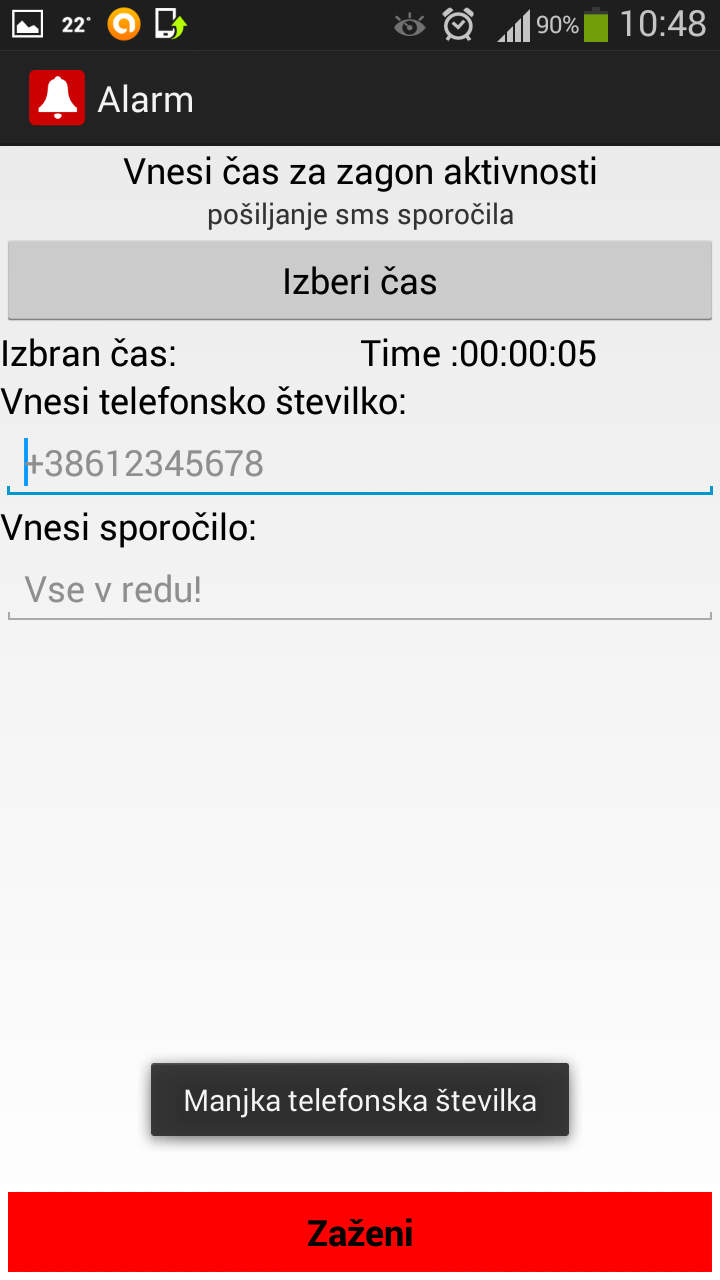 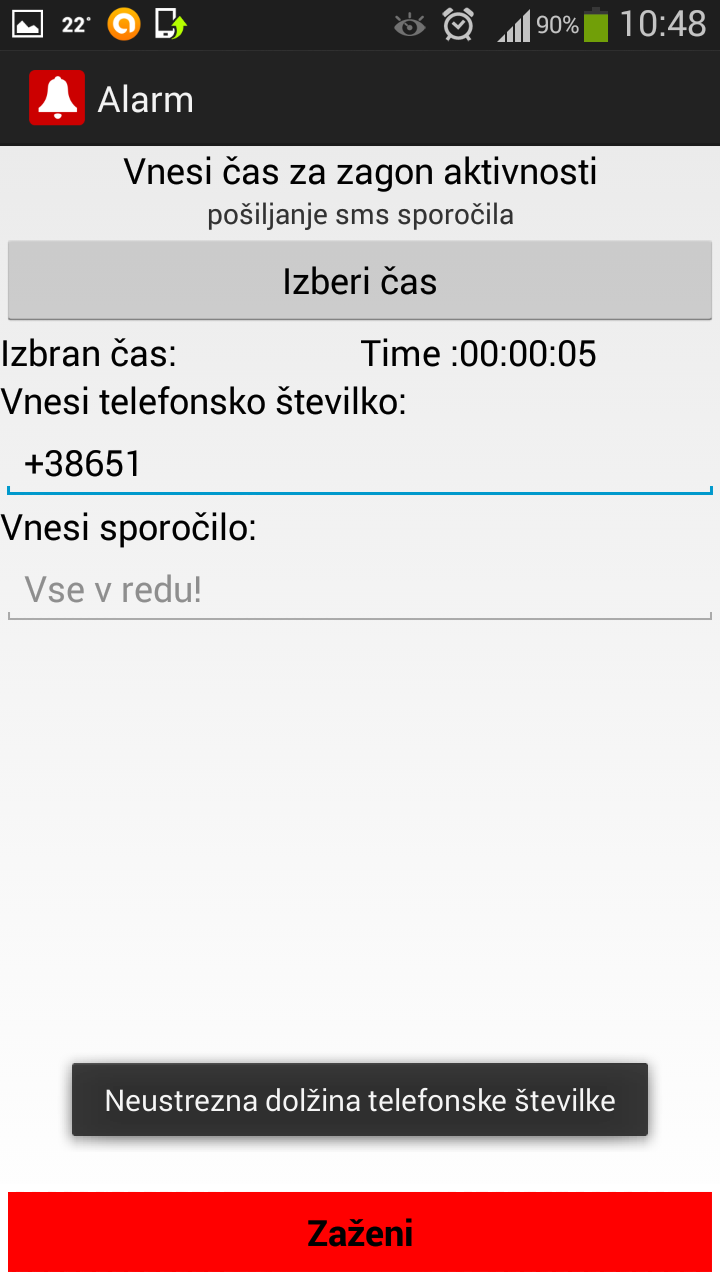 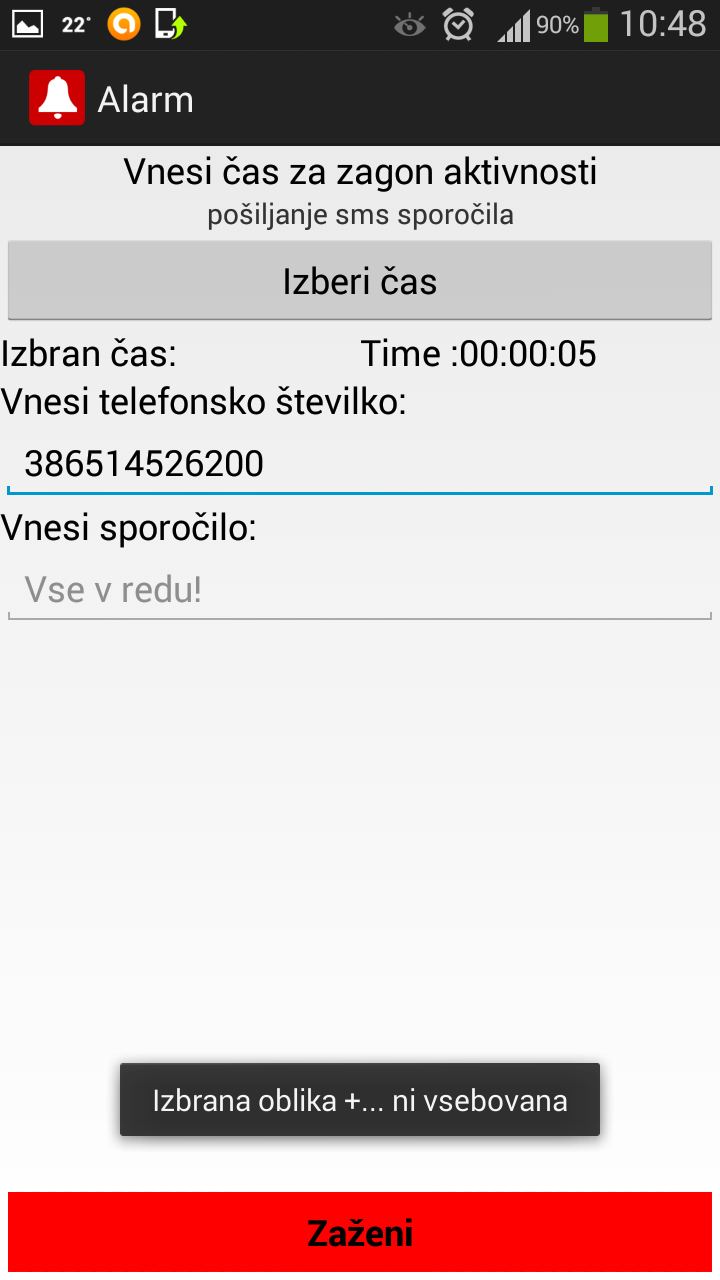 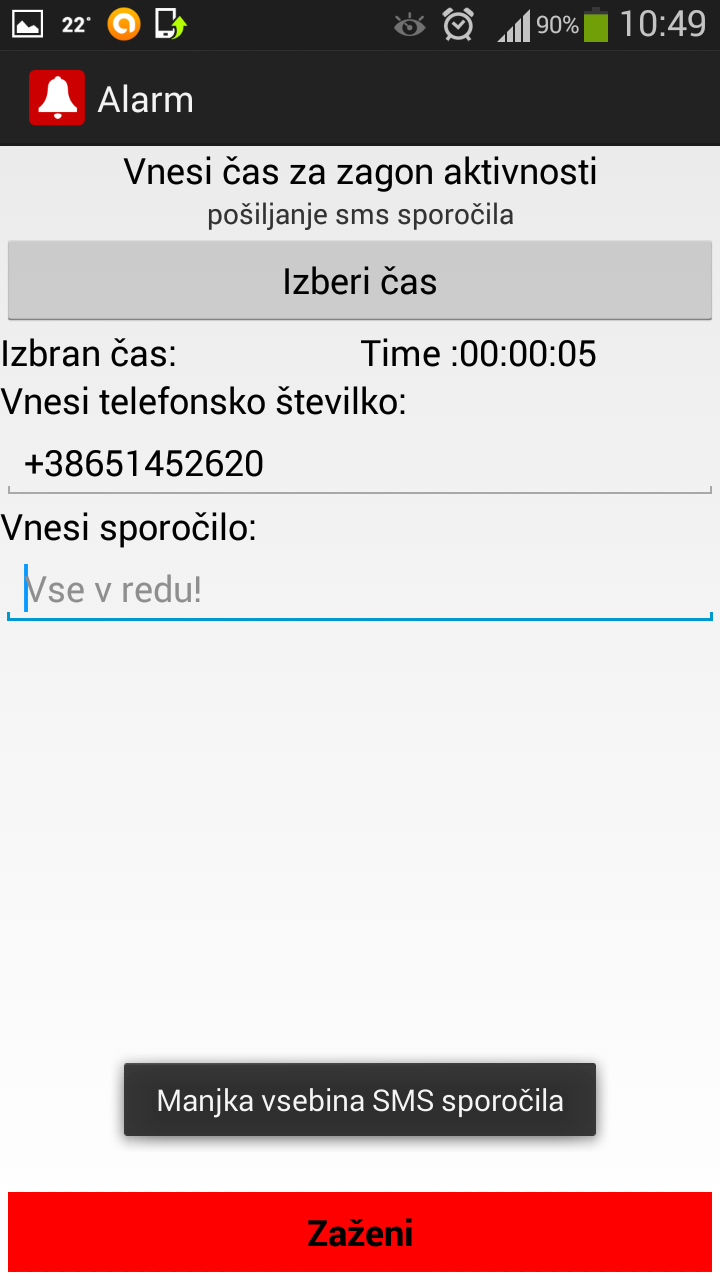 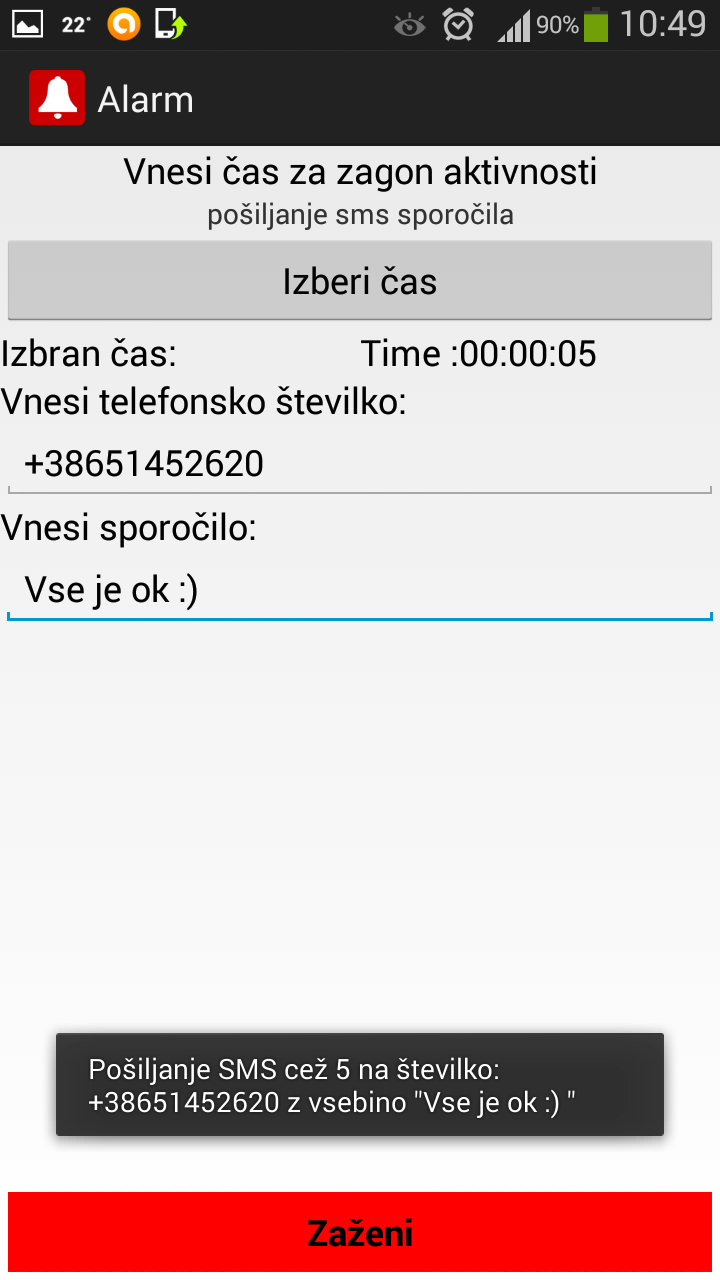 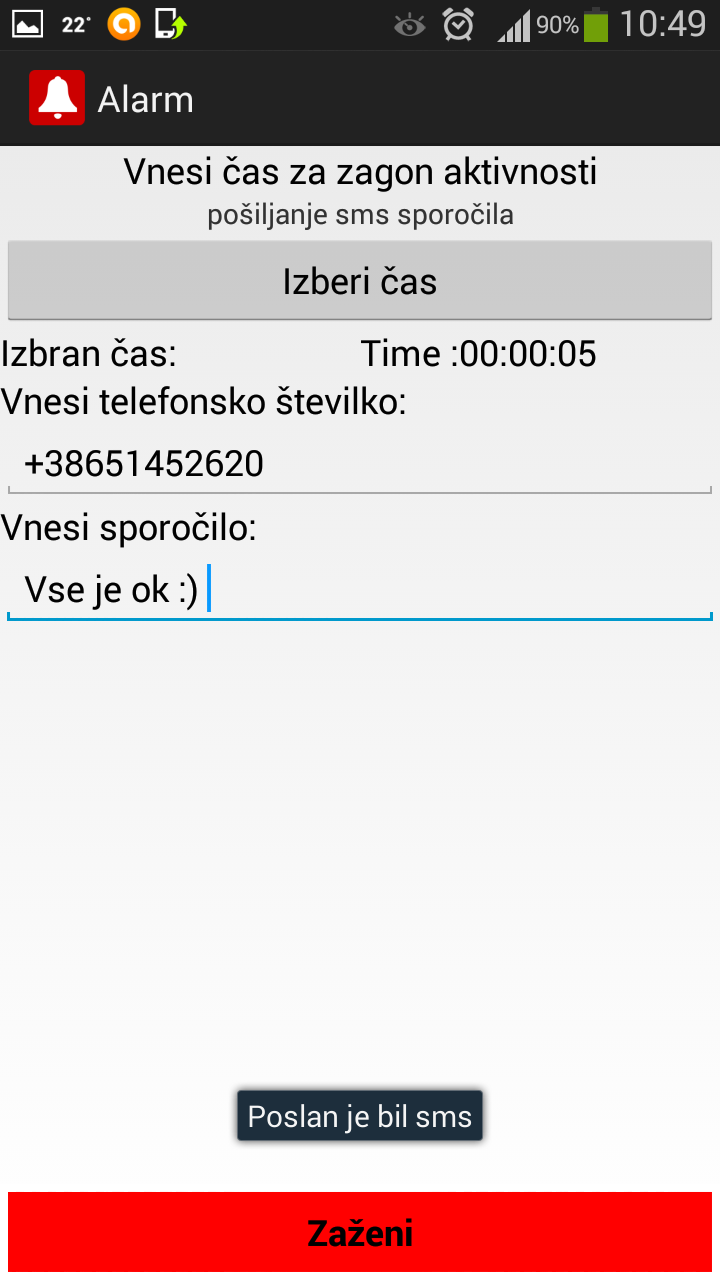 Vprašanja
?